весёлая  математика 1
В  тридесятом  царстве, 
 в  тридесятом государстве…
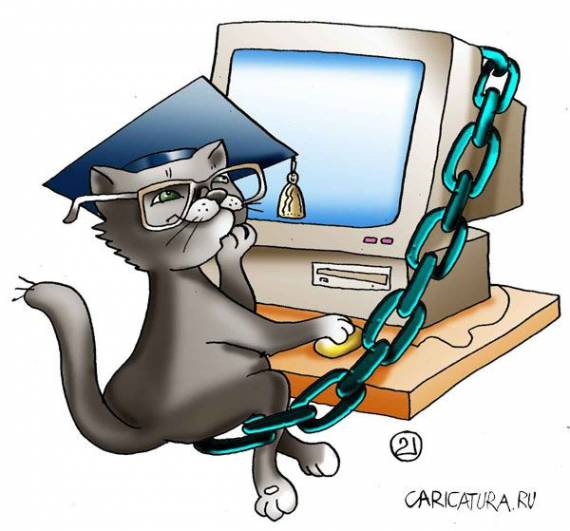 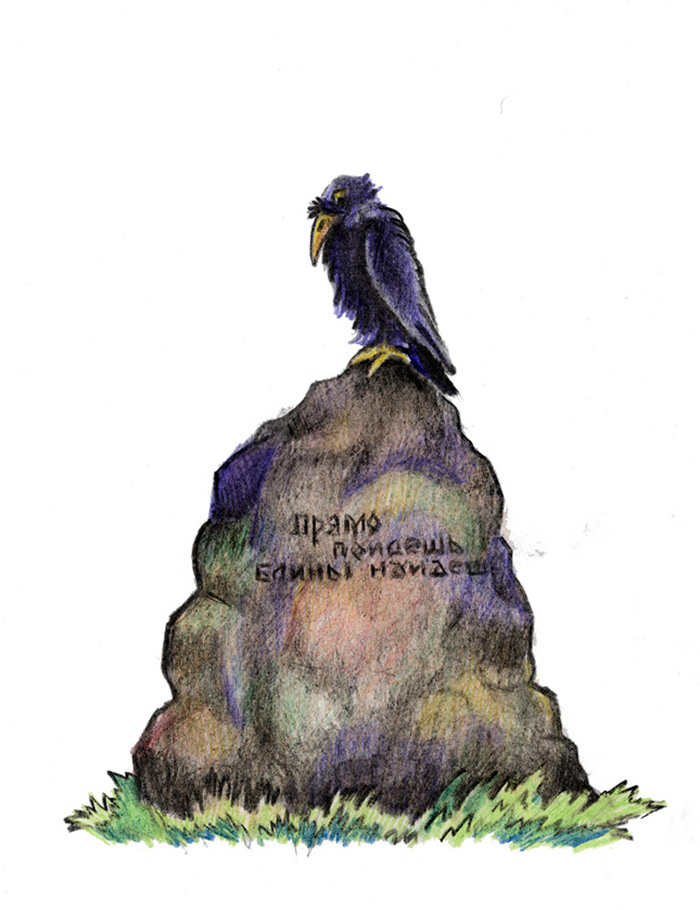 выражения
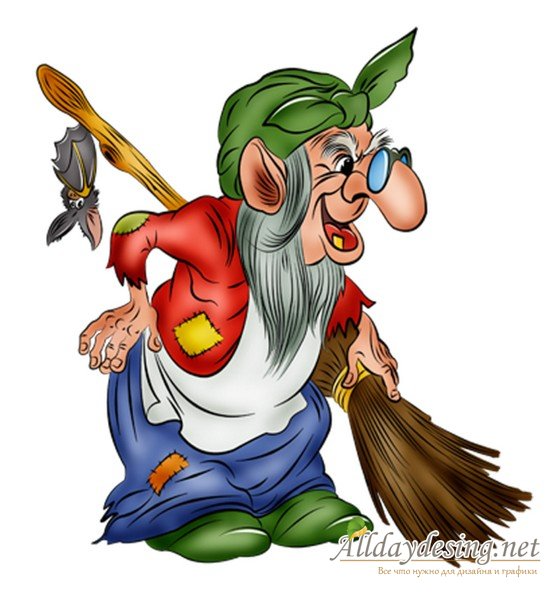 Сумма   х  и  37.
Разность  57  и  32.
Уменьшаемое  у, 
вычитаемое 8.
Первое  слагаемое  10,
второе  х.
Уменьшите  14  на  8.
Увеличьте  7  на  5.
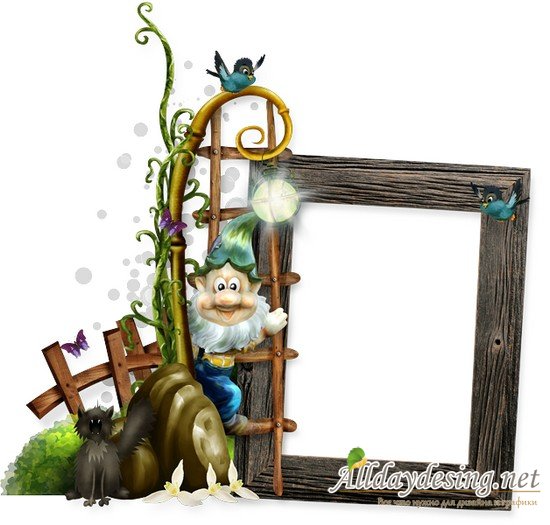 Х+37
57-32
У -8
10+х
14-8
7+5
57-32
Х+37
10+х
У -8
7+5
14-8
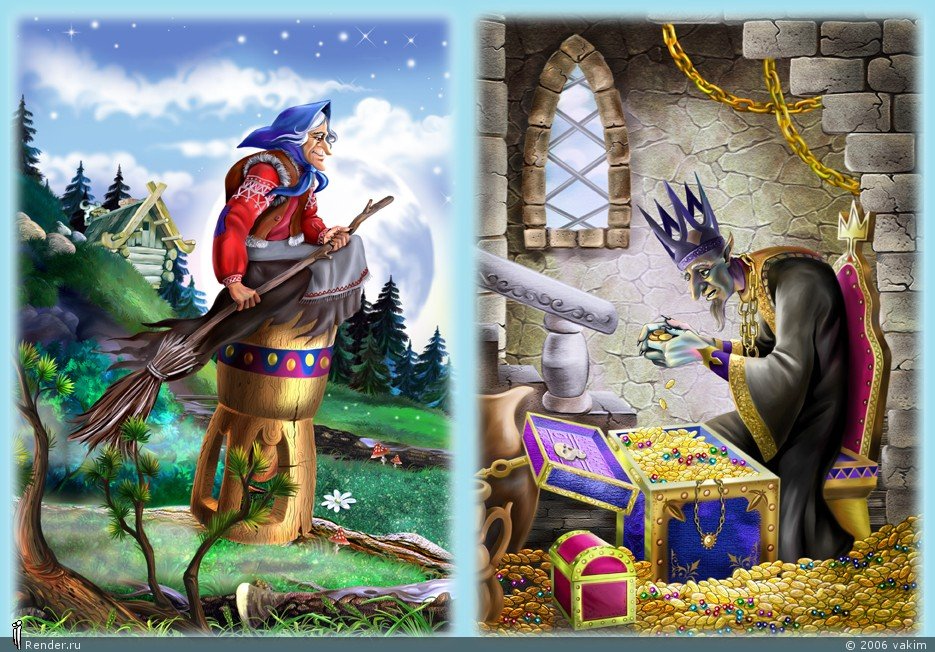 Х+37
57-32
10+х
7+5
У -8
14-8
буквенные
числовые
Одна  царевна-лягушка  поймала  6  стрел, 
а  другая  - на  2 стрелы  меньше.
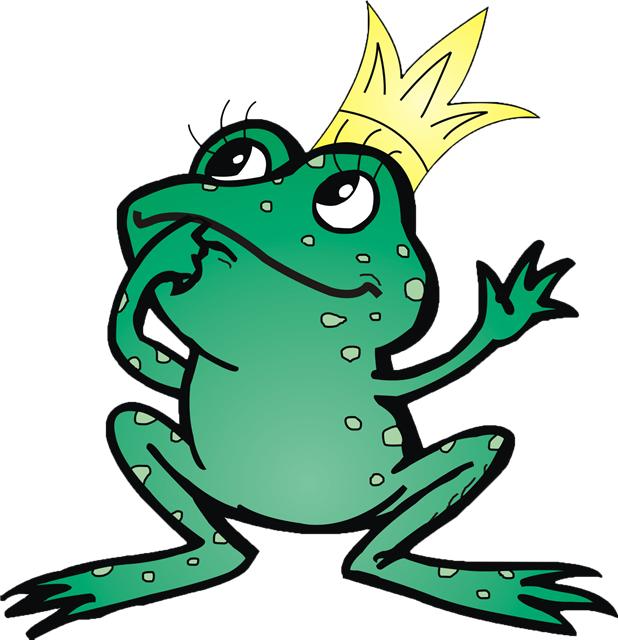 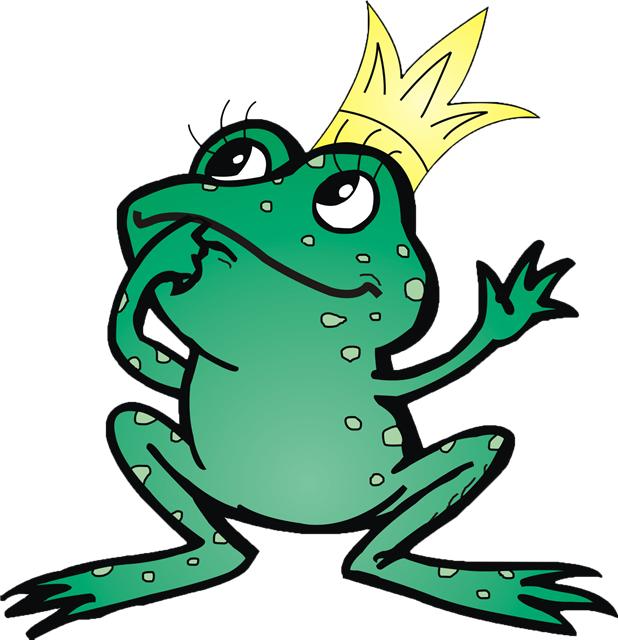